m
СРЕДНО УЧИЛИЩЕ                            „ГЕОРГИ ИЗМИРЛИЕВ“ОТЧЕТ НА ДЕЛЕГИРАНИЯ БЮДЖЕТА 01.-03.2020
СУ „ГЕОРГИ ИЗМИРЛИЕВ“
БЮДЖЕТ 2020
         УТВЪРДЕН СЪС ЗАПОВЕД  РД 08 – 765/ 17.03.2020г.
  
  На основание чл.44,ал.1,т.1,т.5 и ал.2 от ЗМСМА,
 т. 23 от Решение  №57от  Протокол № 5
 от 30.01.2020 г. на Общински съвет – Горна Оряховица,
 утвърдени формули за разпределението на бюджетите в делегираните от държавата дейности на функция „Образование” със заповед 
на Кмета на Общината № 612/ 28.02.2019 година 
и чл. 259 ал.1 от ЗПУО
СУ „ГЕОРГИ ИЗМИРЛИЕВ“
СТАНДАРТИ  БЮДЖЕТ 2020
 ИНСТИТУЦИЯ                                 1       Х        46 116                    46 116
БРОЙ ПАРАЛЕЛКИ                        37      Х            9807                 362 877
БРОЙ УЧЕНИЦИ                           901      Х           1933              1 741 227 
ЦДО ГРУПИ                                     12      Х           2128                    25 535 
БРОЙ УЧЕНИЦИ ЦДО                  303     Х              832                 252 208
ИНДИВИДУАЛНА ФОРМА             2      Х           5 201                  10 402
САМОСТОЯТЕЛНА ФОРМА            1      Х              632                       632
МТБ                                                  901     Х                 25                  22 525
ХРАНЕНЕ 1-4 КЛАС                         380    Х                94                  35 720
ЗАНИМАНИЯ ПО ИНТЕРЕСИ        901    Х                30                  27 030
СТИПЕНДИИ                                    220    Х                 87                  19 140
СУ „ГЕОРГИ ИЗМИРЛИЕВ“
ДРУГИ  ПРИХОДИ, ОЧАКВАНИ  ПРЕЗ 2020 

ПРИХОДИ ОТ ОТДАДЕНО ПОД НАЕМ ИМУЩЕСТВО
6 444 ЛВ.
ЦЕЛЕВИ ПРИХОДИ ЗА ЦЕЛЕВИ РАЗХОДИ 
ДРУГИ НЕПРЕДВИДЕНИ
СУ „ГЕОРГИ ИЗМИРЛИЕВ“
РАЗХОДНА ЧАСТ НА БЮДЖЕТ  2019
РРАЗХОДИ ЗА ЗАПЛАТИ, ОБЕЗЩЕТЕНИЯ И ОСИГУРИТЕЛНИ ВНОСКИ                              ПЛАН 2020                   ИЗПЪЛНЕНИЕ 31.03.2020

§01-00  Заплати и възнаграждения за персонала                                                                                       1 581 437                                                    263 241


§02- 00  Други възнаграждения и плащания на персонала                                                                         98 890                                                          3 147

§02-02 Възнаграждения по извънтрудови правоотношения                                                                              1 721                                                          1 147
§02-05 Изплатени суми от СБКО, за облекло и други на персонала, с х-р на възнаграждения                   32 400                                                                0                                                                                                          
§02- 08 Обезщетения на персонала с характер на възнаграждения                                                               54 769                                                                0                                                    
§ 02-09  Други плащания и възнаграждения                                                                                                        10 000                                                          2000



§ 05-00 Задължителни осигурителни вноски   от работодатели                                                                 371 326                                                      58 176

§ 05- 01 ДОО                                                                                                                                                                             180 015                                                           29 248
§05-52 Учителски пенсионен фонд                                                                                                                        59 432                                                        9589
§ 05-60 ЗОВ                                                                                                                                                               79 128                                                     12 423
§ 05 -80 Универсален пенсионен фонд                                                                                                                   52 751                                                       6 916
СУ „ГЕОРГИ ИЗМИРЛИЕВ“
РАЗХОДНА ЧАСТ НА БЮДЖЕТ  2
РАЗХОДИ ЗА ИЗДРЪЖКА                                                                                                                                            ПЛАН 2020                      ИЗПЪЛНЕНИЕ 31.03.2020
 
§10 – 11 ХРАНА                                                                                                                                                                           36 000                                             10 353

§ 10-13 РАБОТНО ОБЛЕКЛО                                                                                                                                                   4 500                                                       0

§ 10-14 УЧЕБНИ МАТЕРИАЛИ И ПОМАГАЛА                                                                                                                70 000                                                 6 959

§ 10-15 МАТЕРИАЛИ                                                                                                                                                                 86 053                                             15 0434                                                                                                     

§ 10-16 ВОДА, ГОРИВА И ЕЛ.ЕНЕРГИЯ                                                                                                                             115 612                                              33 840                                                                                                         

§ 10-20 ВЪНШНИ УСЛУГИ                                                                                                                                                      85 931                                               19 561

§ 10-30 ТЕКУЩ РЕМОНТ                                                                                                                                                          30 000                                              13 200

§ 10-51 КОМАНДИРОВКИ                                                                                                                                                           1 500                                                    28
   
§ 10-62 ЗАСТРАХОВКИ                                                                                                                                                                 5 000                                              3 202

§ 10-91 СБКО                                                                                                                                                                                  35 100                                                    0
СУ „ГЕОРГИ ИЗМИРЛИЕВ“
ДРУГИ ПЛАНИРАНИ РАЗХОДИ за 2020 год.:

     §19 – 00 ПЛАТЕНИ ДАНЪЦИ,ТАКСИ И АДМИНИСТРАТИВНИ САНКЦИИ                                                                                             § 19-01  Платени държавни данъци, такси, наказателни лихви и административни санкции                                                   97                                                                                                                                       
     § 19-81  Платени общински данъци и  такси                 8 969
СУ „Георги Измирлиев“
РАЗХОДИ ЗА  СТИПЕНДИИ

    § 40 – 00 СТИПЕНДИИ             19 140                5185
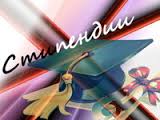 СУ „Георги Измирлиев“
Първият отчетен период на 2020 година ще свържем с началото на Пандемията и извънаредните мерки в нашата страна. Дистанционното обучение, което се прилага промени стериотипите на работа, както в учебен -  така и финансов план. Правят се разходи за пъддържане на чистота и дезинфекция на цялата сграда. 
За периода на първото тримесечие се изградиха четири специализирани учебни кабинети по  история, по география, по български език и литература и по математика.
Направи се частичен ремонт на топлите връзки към двата физкултурни салона
Оборудваха се 17 класните  стаи с нови бели дъски  и мултимедии.
Направи се частичен ремонт на ученически маси и учителски маси.
Кабинет по ИСТОРИЯ
Кабинет по ИСТОРИЯ
Кабинет по ИСТОРИЯ
Кабинет по ГЕОГРАФИЯ
Кабинет по ГЕОГРАФИЯ
Кабинет по ГЕОГРАФИЯ
Кабинет по БЕЛ
Кабинет по БЕЛ
Кабинет по БЕЛ
Кабинет по МАТЕМАТИКА
Кабинет по МАТЕМАТИКА
Кабинет по МАТЕМАТИКА
СУ ГЕОРГИ ИЗМИРЛИЕВ
Спазват се договореностите по КТД в системата на образованието :
В периода следващ отчетния следва да се изплатят средства за представително облекло / изплатени към датата на представяне на отчета/
 ДТВ за 24 май  и всички видове допълнителни и социални плащания 
СУ „Георги Измирлиев“завършва първото тримесечие на 2020 г. в отлично финансово състояние, което осигурява спокойна и ползотворна работа 
и постигане целите на организацията.
Криси Аврамова
Директор на СУ „Георги Измирлиев“